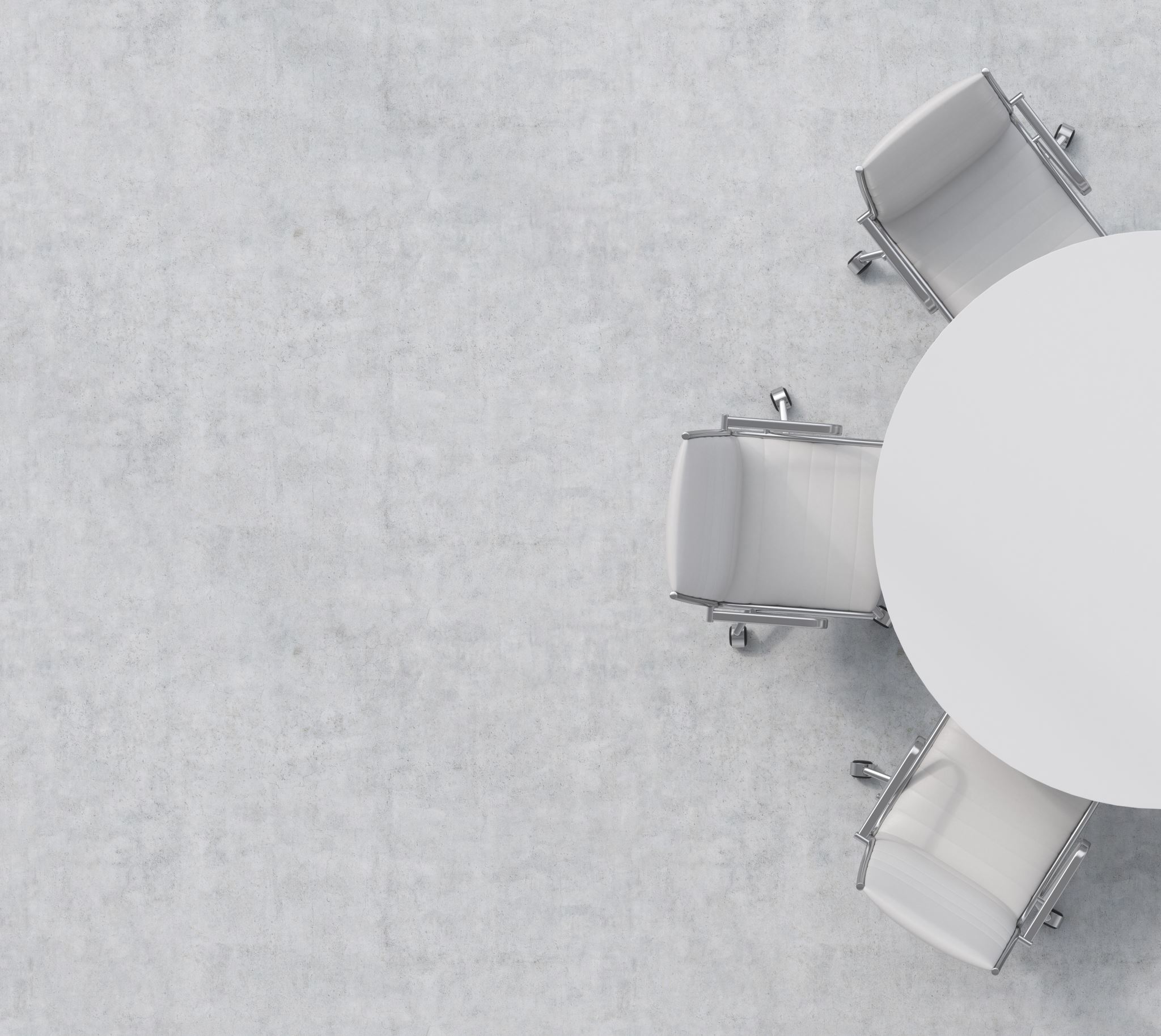 Motivational Interviewing
RESULTS Webinar Session 7
Presented March 12, 2025
By David Christian, Ph.D.
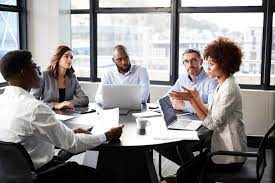 How’s Your Practice Going?
Session 7: Dealing with Sticky Situations
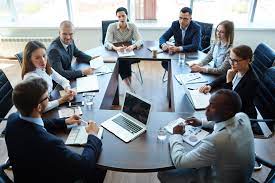 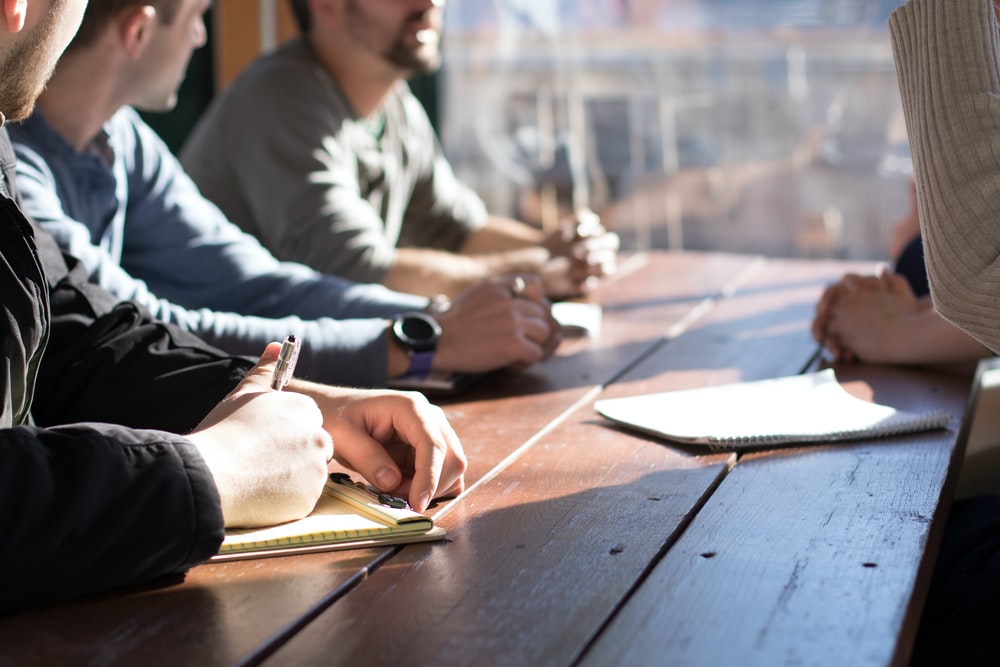 Grand Rounds Format
Problem Descriptions
Group Brainstorming
Elicit-Provide-Elicit (EPE)
When sharing your perspective, identify the issue, then: 
Elicit permission to share about it. 
Provide your feedback, thoughts, feelings or information. 
Elicit their thoughts about what you’ve shared.
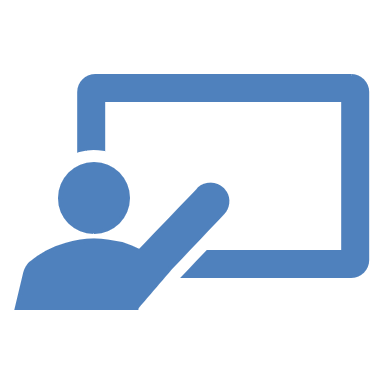 MI Methods: Cheat Sheet
Ruler Method: 1-10, how much do you support X? Why not one number lower? 
Acknowledge any truth in what they are saying, even if it is small.
Reflect: Show interest and understanding of their perspective and values.
Ask them to explain their view, revealing their own knowledge gaps. 
Affirm the values underlying their resistance, which you share. 
Amplified Reflection- encourages them to moderate their view.
Two-Handed Reflection- Reflect  objection “and on the other hand” …evoke change talk.
Emphasize their autonomy- “Of course, you can do as you wish, however, doing X will…
Reframe- Look for a positive implication in the problem they’ve raised. 
Solicit their advice- Ask for their suggestions about the issue they raised.
Find the win/win- Look for the solution that serves their values and yours. 
Colombo Method- Express your confusion: 1) Reflect their view, 2) the discrepant facts as you know them, 3) ask for their help resolving the confusion.
EPE- Elicit permission to share information. Provide the info. Elicit their response. 
OARS: Open Questions, Affirmations, Reflections, Strategic Summaries
Change Talk: Desires, Abilities, Reasons, Needs, Commitment, Willingness, Taking Steps
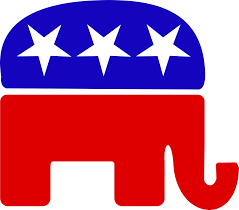 Conservative Values
Individual liberty 
Energy freedom
Economic security 
Business/Job growth
National Security  
Market-based solutions
Individual responsibility
Fairness based on effort
Treating people equally
Respect for innocent life
Patriotism/Nationalism
Deference to tradition
Avoiding radical changes
Eliminating subsidies
American ingenuity
Improving infrastructure
Privatization
Reduced regulations
Sustainability 
Supporting families
Protect taxpayers
Revenue neutrality
Reducing spending
Conservative leadership
Avoid big spending
Smaller government
MOC/Staffer Comments
Those programs “spent tens of billions of dollars in ways that did not serve, (and in some cases even harmed), the core national interests of the United States,” 
Rubio wrote “In consultation with Congress, we intend for the remaining 18% of programs we are keeping ... to be administered more effectively under the State Department.”
USAID Whistleblower
What if staffers deny the validity of a document that came from the Trump Administration: The fallout of the Trump Administration’s attacks on foreign aid programs continues. Nicholas Enrich, USAID’s acting assistant administrator for global health, recently shared several memos with USAID staff. Despite claims to the contrary, the memos outlined that lifesaving humanitarian aid is still not getting through. In one of the memos, Mr. Enrich estimated the impacts of a year-long pause in foreign aid. It would cause a 40 percent increase in malaria deaths. It estimated a 30 percent increase in tuberculosis cases. And it could cause 28,000 possible cases of emerging infectious diseases such as Ebola.
Create an Advocate Learning Community (ALC)
Ideally 3 or more advocates, live or Zoom
Bring challenging situations 
Do role plays with advocate and MOC. 
Observers offer positive feedback and suggestions
Resources: Webinar slides, recordings, the book, online materials.
Thanks! And Good Luck!